Об организации мониторинга информационного пространства на предмет выявления точек напряженности на примере территории Новосибирской области
Калашникова Ксения Анатольевна,
Заместитель руководителя Управления Роскомнадзора по Сибирскому федеральному округу
Новосибирск, октябрь, 2020
задача
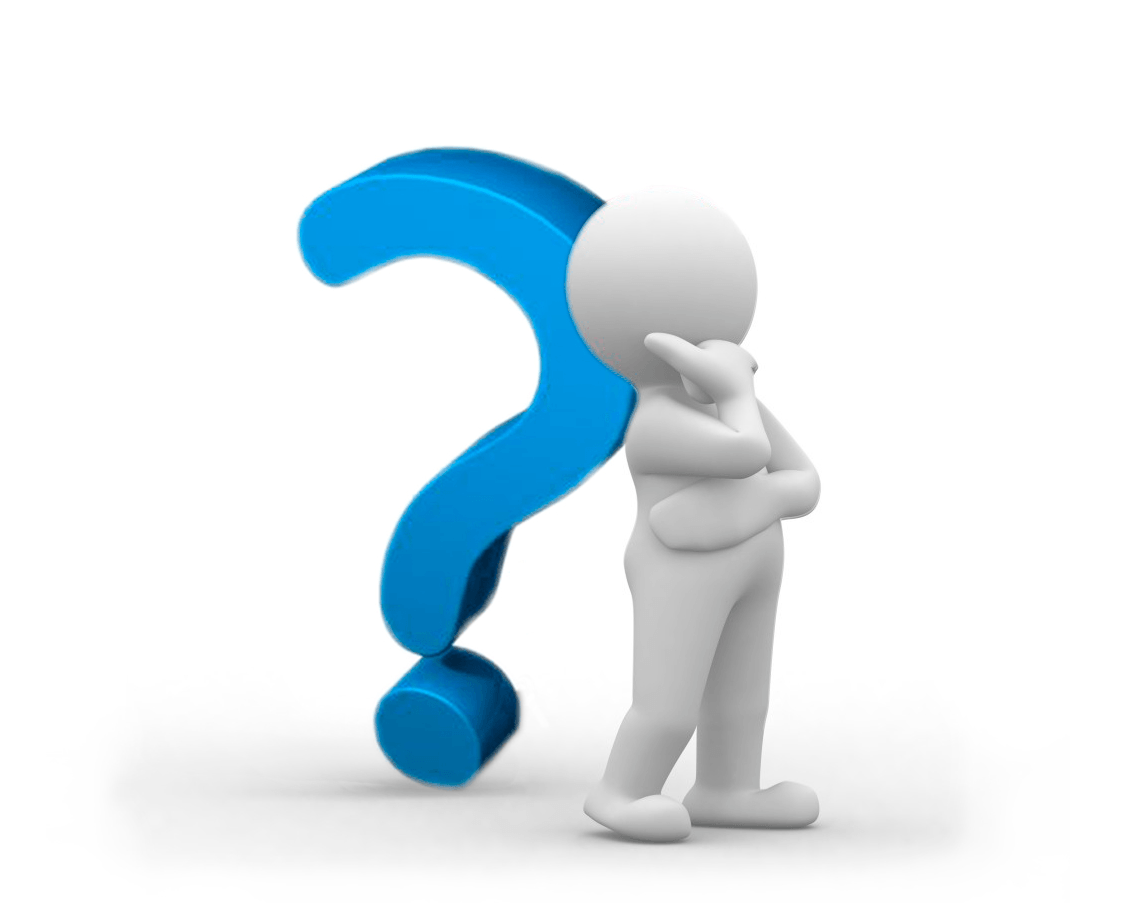 Выявить точки напряженности в региональном сегменте информационного пространства, дестабилизирующие российское общество
1
Этапы реализации поручения
Определен перечень СМК, подлежащих мониторингу;
Определен перечень дестабилизирующих тем;
 Определен период проведения мониторинга, назначены ответственные лица за проведение мониторинга;
Выработан алгоритм проведения мониторинга;
Разработаны отчетные формы для фиксации результатов мониторинга; 
Направлен список источников в радиочастотную службу для постановки на мониторинг, совместно разработаны отчетные формы по итогам мониторинга;
Выработаны предложения по перечню органов государственной власти и правоохранительных органов для взаимодействия по обмену результатами мониторинга. Данные списки согласованы с ЦА;
 Организовано  взаимодействие по обмену результатов мониторинга с органами в соответствии с утвержденным перечнем;
Организовано распространение опыта в территориальных управлениях Сибирского федерального округа.
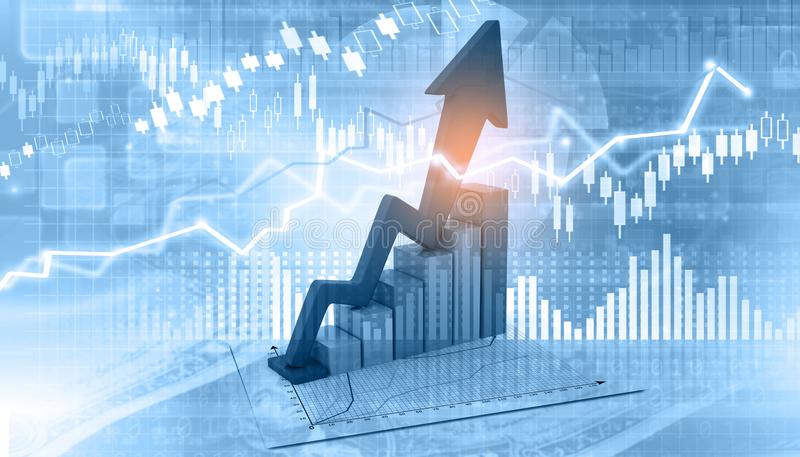 2
I этап- создание перечня СМК, подлежащих   	                          мониторингу
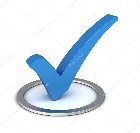 Государственные и прогосударственные СМИ, СМК
Общее количество СМК, распространяющихся на подведомственной территории
Перечень СМК, подлежащих мониторингу
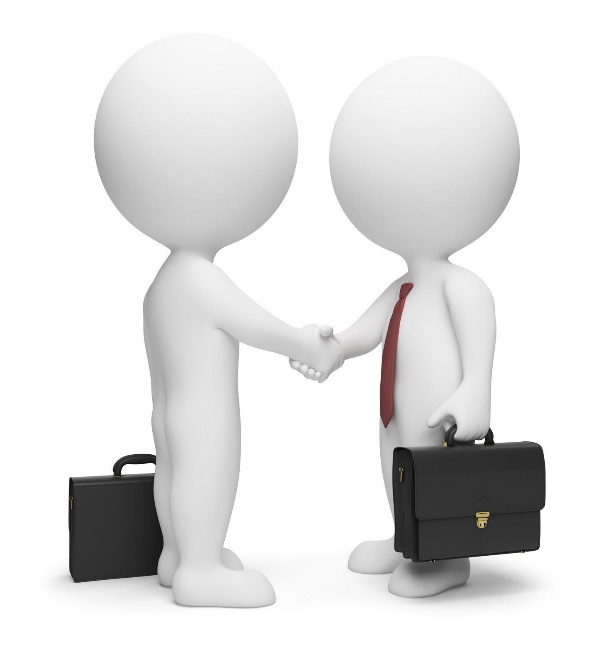 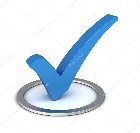 Проведена рабочая встреча с представителями филиала ФГУП «ГРЧЦ» в Сибирском федеральном округе, по итогам которой в перечень добавлены новые Интернет ресурсы.
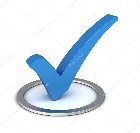 Доработан первичный перечень СМК, подлежащий мониторингу, включены
 дополнительные ресурсы источников с учетом распространения материалов одним источником на разных площадках.
3
II этап - Определен перечень дестабилизирующих тем
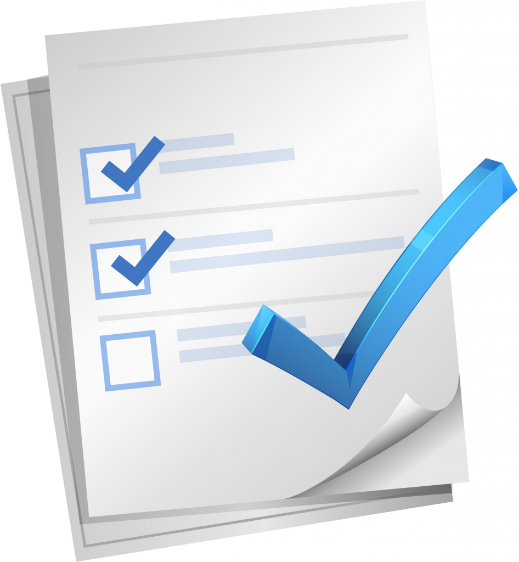 4
III  этап - Определен период проведения мониторинга, 
назначены ответственные лица
Период проведения мониторинга   Январь- Июнь 2020 года
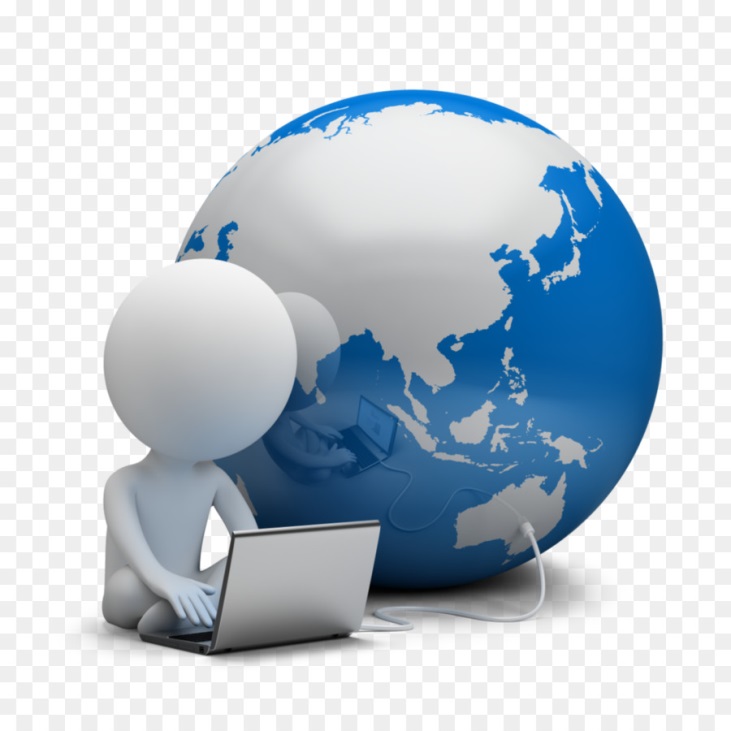 Мониторинг проводился силами отдела МК


Модератор курирующий заместитель
5
IV  этап - выработан алгоритм проведения мониторинга
Мониторинг проводился инспекторами отдела МК в ручном режиме
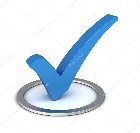 При выявлении однократного упоминания искомой тематики, источник относился к категории дестабилизирующих
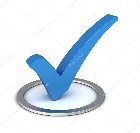 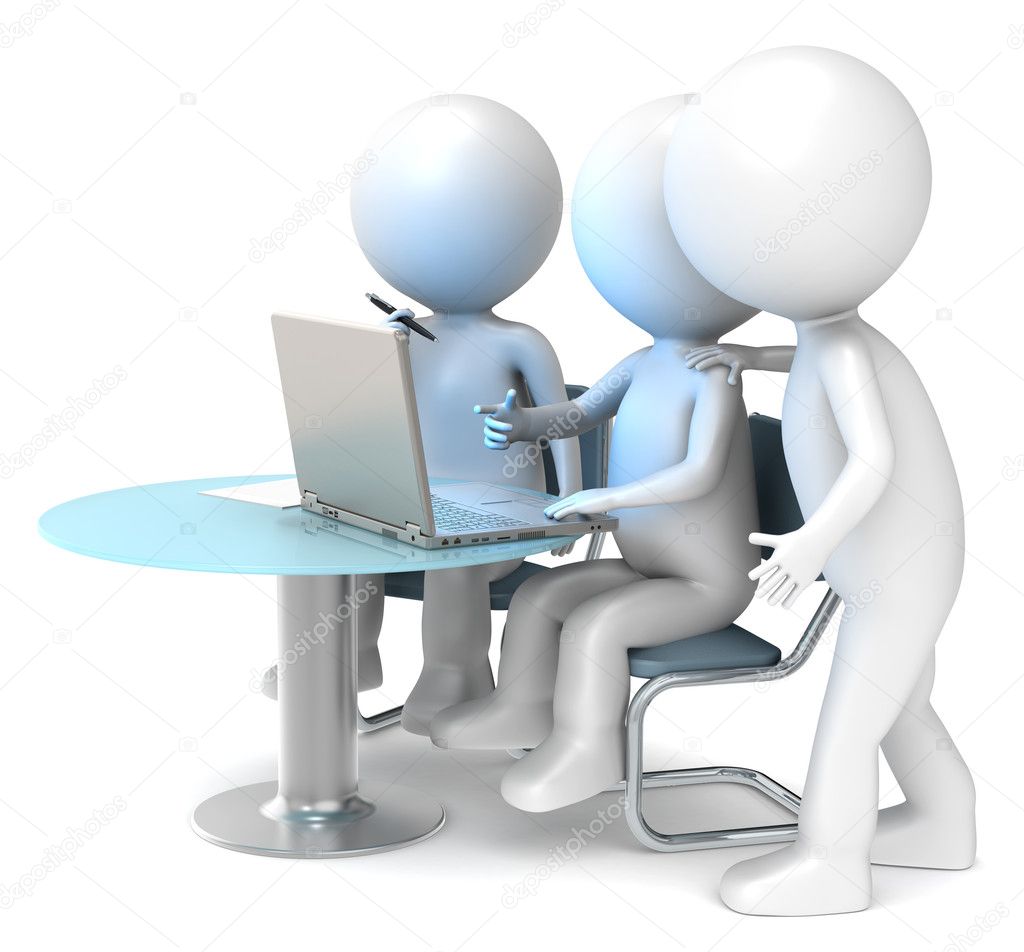 Вызывало затруднения:
- большой объем данных, поступающих непрерывно в режиме реального времени;
- оперативная интерпретация результатов
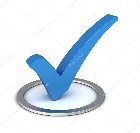 6
V Этап - отчетная форма по итогам выявления источников, создающих угрозу российскому обществу
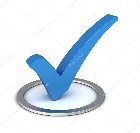 Таблица результатов мониторинга по поиску источников составила 21 страницу
7
VI этап – взаимодействие с РЧЦ по организации мониторинга дестабилизирующих источников
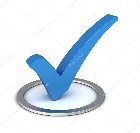 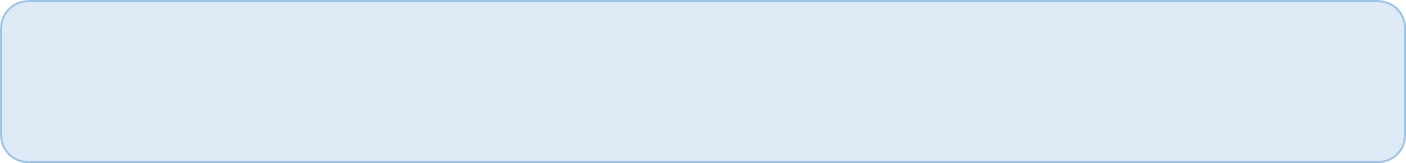 Сформированные списки дестабилизирующих источников направлены в радиочастотную службу для постановки на постоянный мониторинг
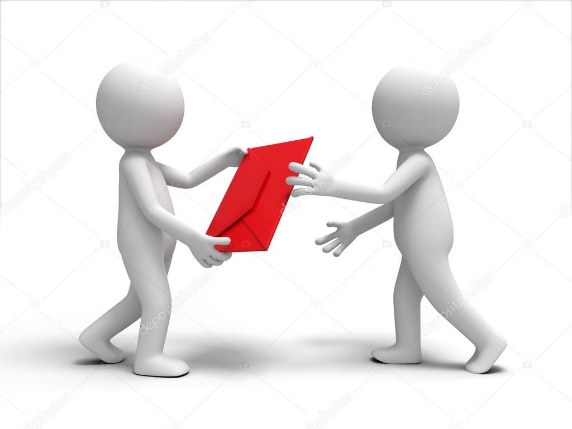 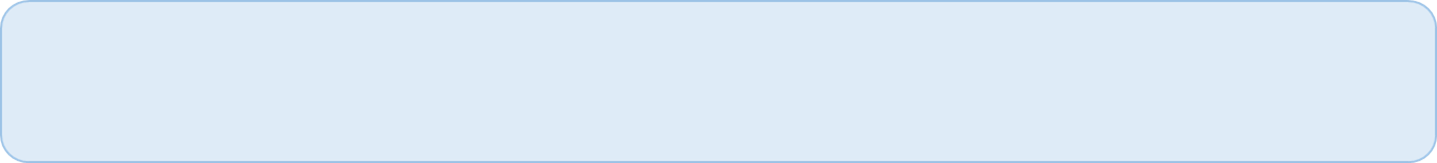 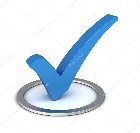 Совместно с филиалом ФГУП «ГРЧЦ» в Сибирском федеральном округе разработаны отчетные формы по итогам мониторинга на постоянной основе
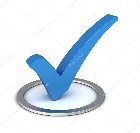 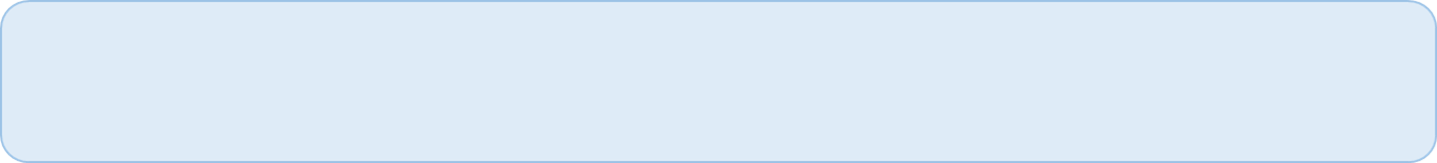 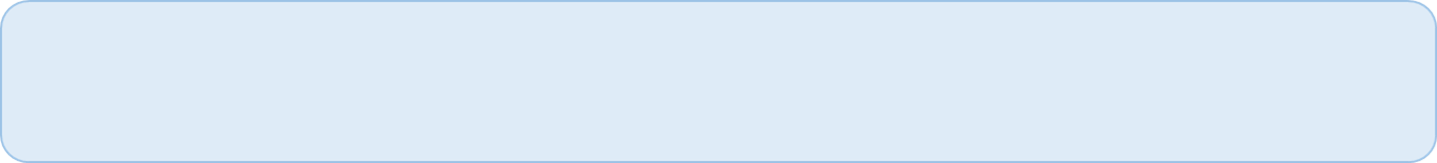 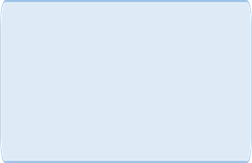 Отчетные формы результатов мониторинга
Ежедневная
Ежемесячная
8
VII и VIII этапы-Организовано  взаимодействие 
по обмену результатов мониторинга
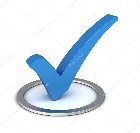 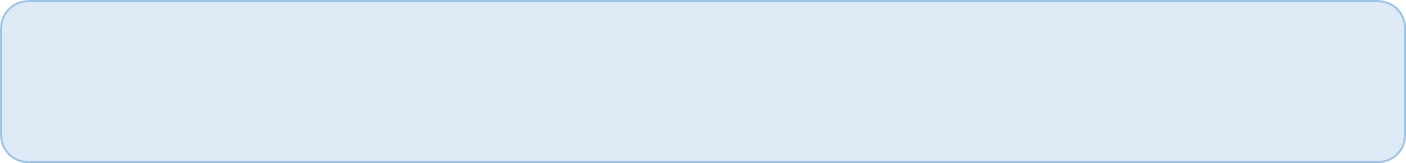 Выработаны предложения по перечню органов государственной власти и правоохранительных органов для взаимодействия по обмену результатами мониторинга
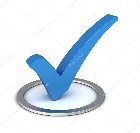 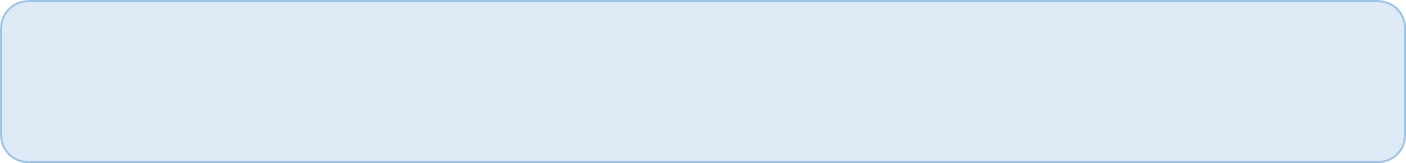 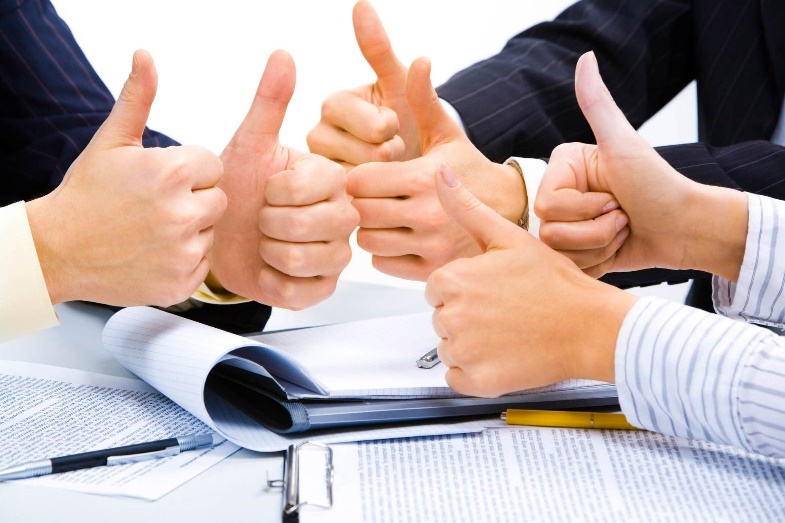 Данные списки согласованы с Центральным аппаратом
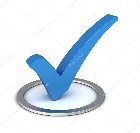 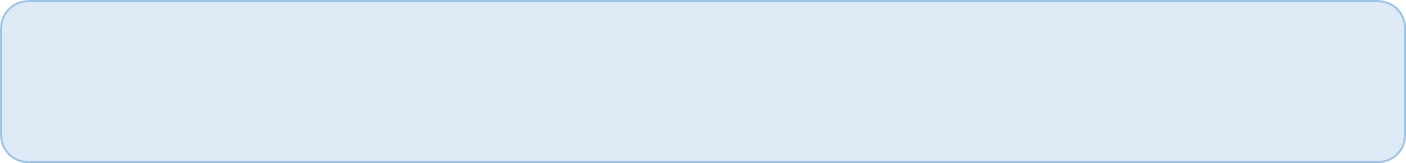 Организовано  взаимодействие по обмену результатов 
мониторинга с органами в соответствии с утвержденным перечнем
9
VII и VIII этапы-Организовано  взаимодействие 
по обмену результатов мониторинга
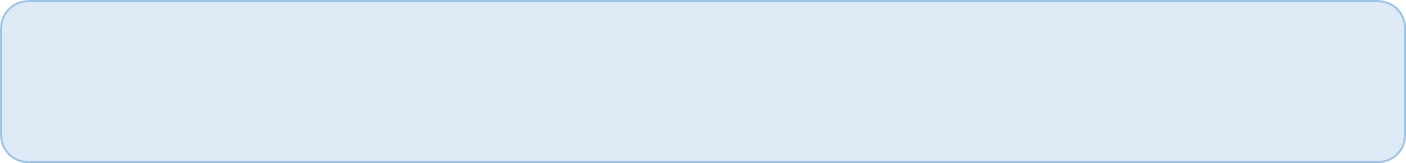 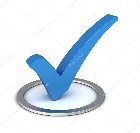 Взаимодействие с РЧЦ осуществляется посредством АС КОВ
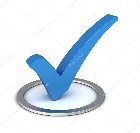 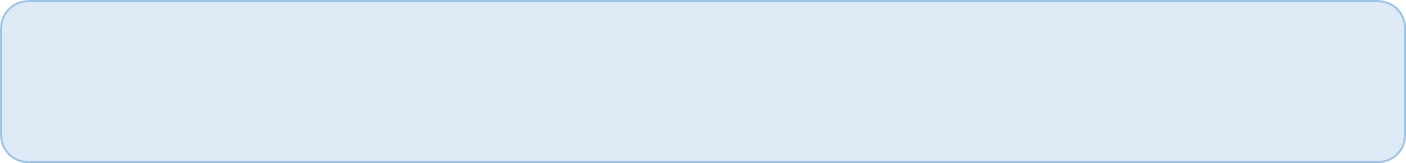 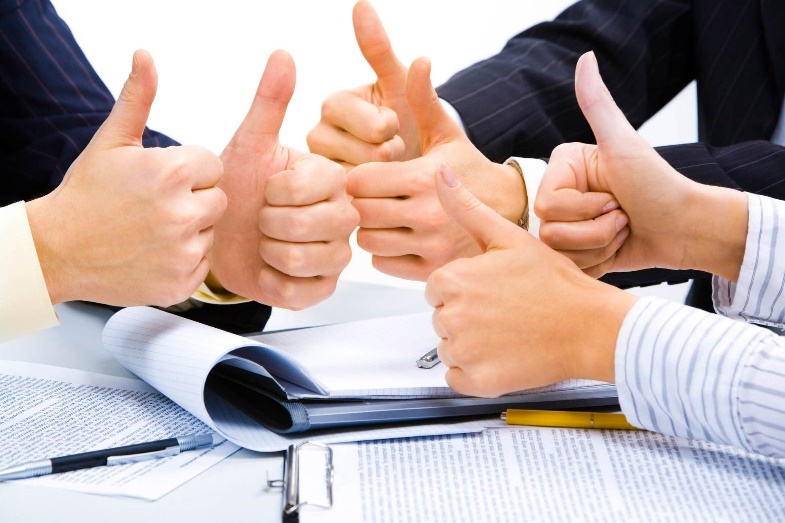 Взаимодействие с государственными структурами  осуществляется по электронной почте
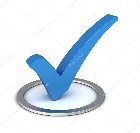 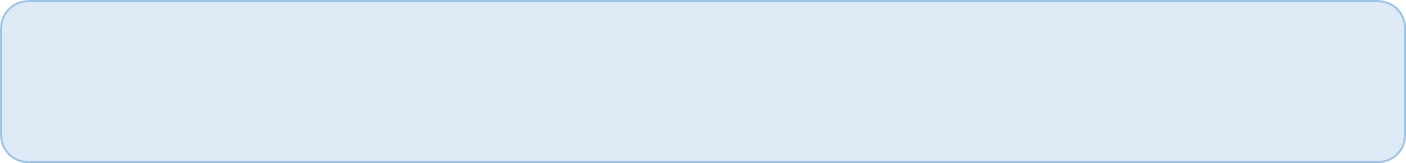 В перспективе  взаимодействие с государственными структурами через АС КОВ
10
IX этап - распространение опыта в ТУ Роскомнадзора
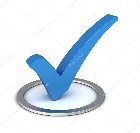 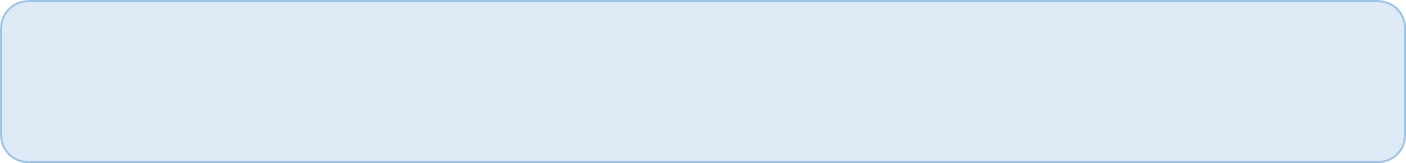 Разработан план работы по распространению опыта окружного управления по мониторингу средств массовых коммуникаций на предмет выявления информационных источников, создающих угрозу дестабилизации российского общества в территориальных управлениях Сибирского федерального округа
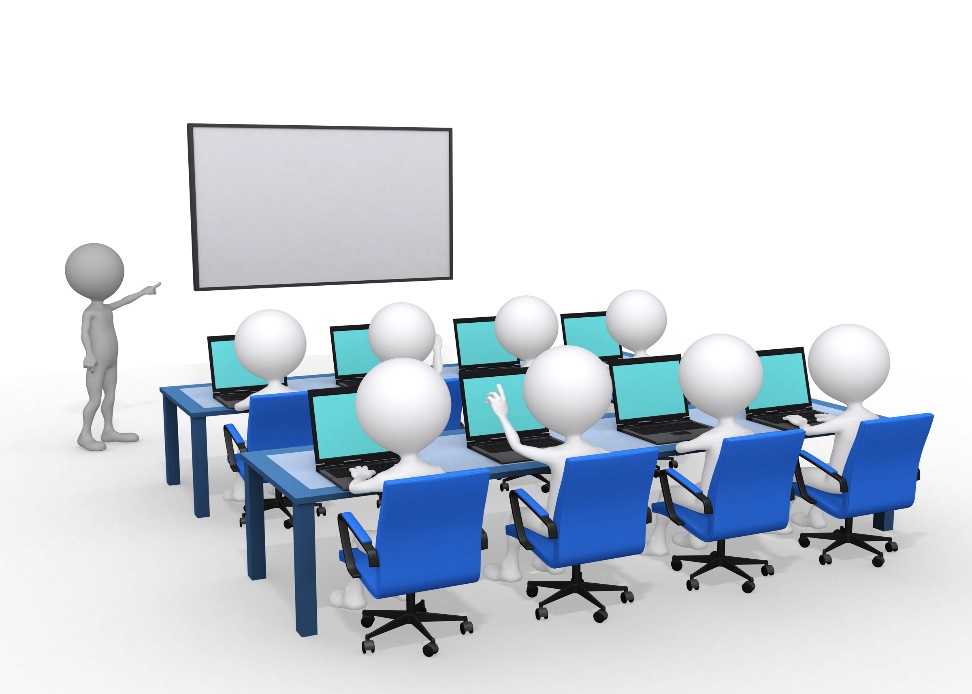 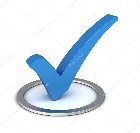 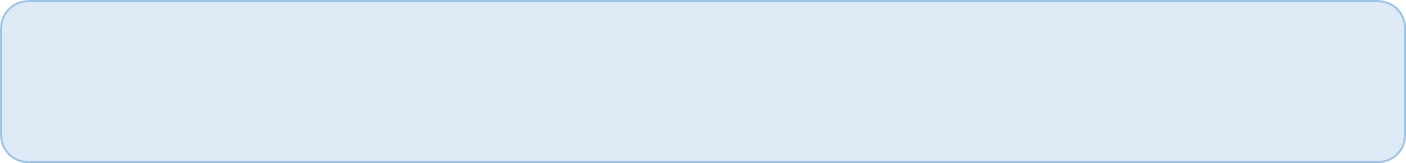 Проведено совещание с ТУ округа и Управлениями филиала ФГУП «ГРЧЦ» в Сибирском федеральном округе в режиме ВКС. Определены цели, задачи, принцип мониторинга интернет ресурсов, сроки и формы промежуточных отчетов
п. 1 раздела III перечня поручений (протокол от 11.09.2020 № 59-пр) Управление назначено ответственным за сопровождение запуска мониторинга информационного пространства на предмет выявления точек напряженности во всех субъектах РФ
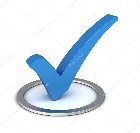 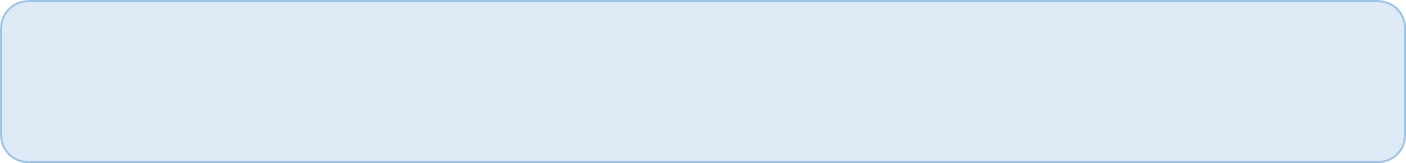 11
Спасибо за внимание!
12